Подписывайтесь на наши социальные сети
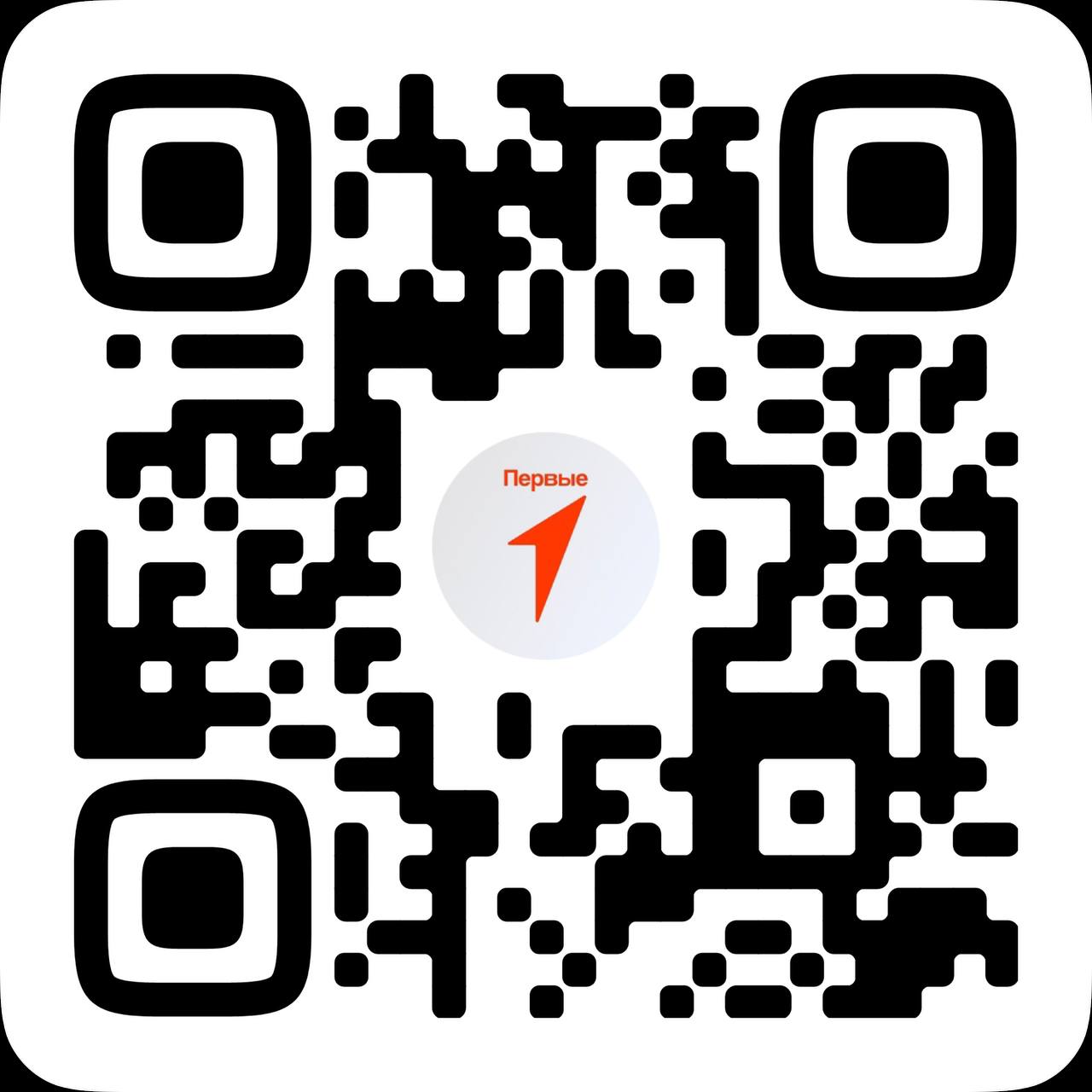